In our Strategic Economic Plan we set our ambition to see more jobs, higher paid jobs, and more productive jobs.  How do we see this being achieved?  Should we be equally focussed on attracting prosperous residents as well as employers?  What should we be doing to attract and retain skilled residents?
Discussion
Vacancy data for the county
Specialist skill data
Salary data
Earnings – workers v residents
Some data
Vacancy data
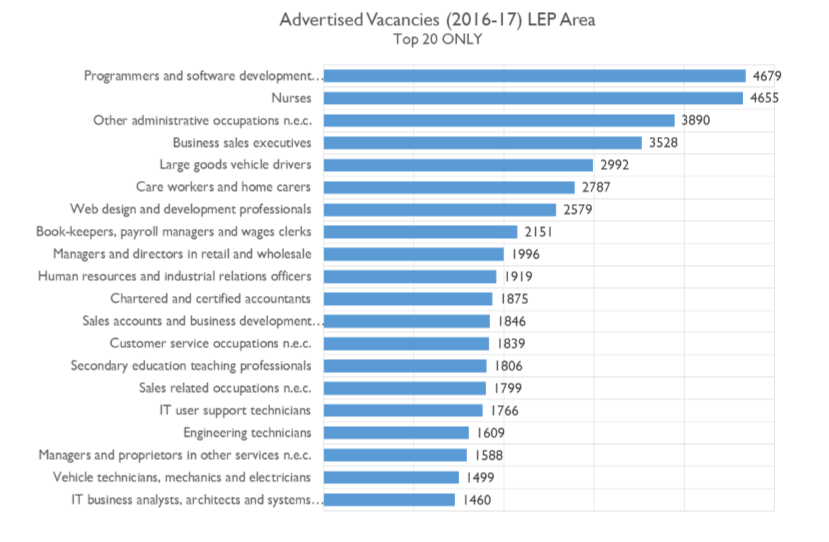 Specialist skills
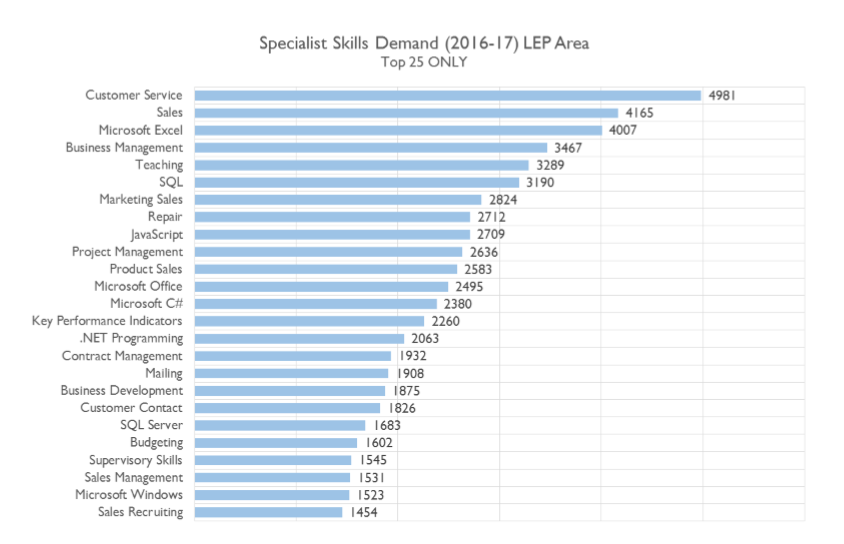 Salary data
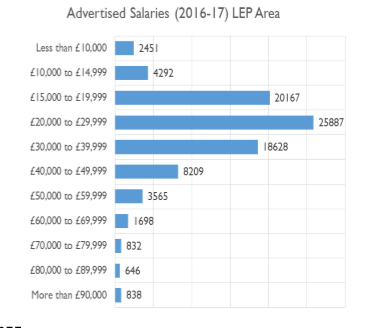 https://app.powerbi.com/view?r=eyJrIjoiYjNlMGY5ZDktMWU1Ni00NGZmLWJmY2UtNDk2OWFhZWViNDRjIiwidCI6ImVhYjMyZjY2LTgzYjItNDBhYS1hMDgwLWIyYjA2YzJhMzMzOCIsImMiOjh9
BI dashboard
Inspiration from others
http://www.whatworksgrowth.org/
Things that generally make an impact
Apprenticeships
Broadband
Other things which can make an impact sometimes
Business advice
Employment training
Training






Others that do and don’t work
Finance
Area based initiatives
Estate renewal
Innovation
Public realm
Sport and culture
Transport
[Speaker Notes: Key thing is that other initiatives can work, but they need more thought and something extra in their execution
Also the research is focused on very big things and often concludes that they couldn’t measure an economic impact but there were other benefits such as health and wellbeing for Sport and Culture]
Points for discussion